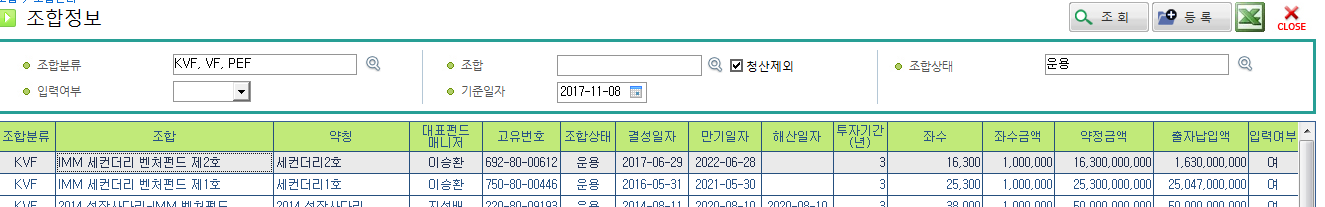 11
13
10
3
14
15
2
4
12
1
5
6
7
8
9
17
16
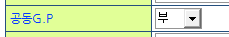 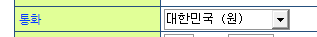 18
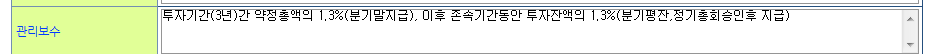 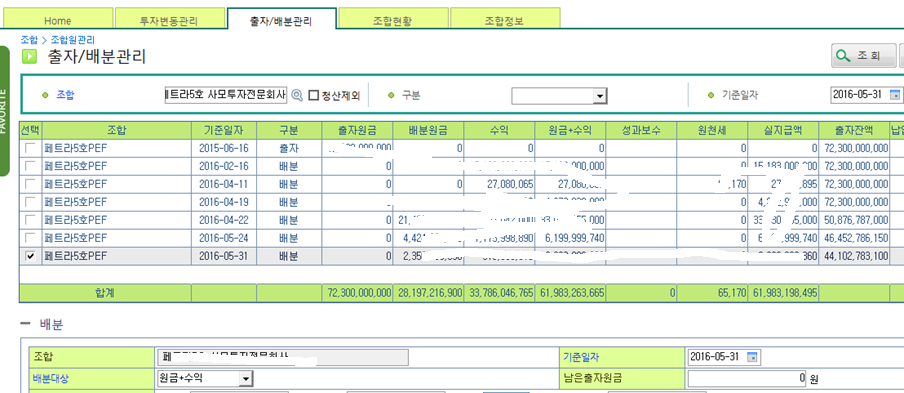 20
21
22
19
1종사원
26
24
25
23
2종사원
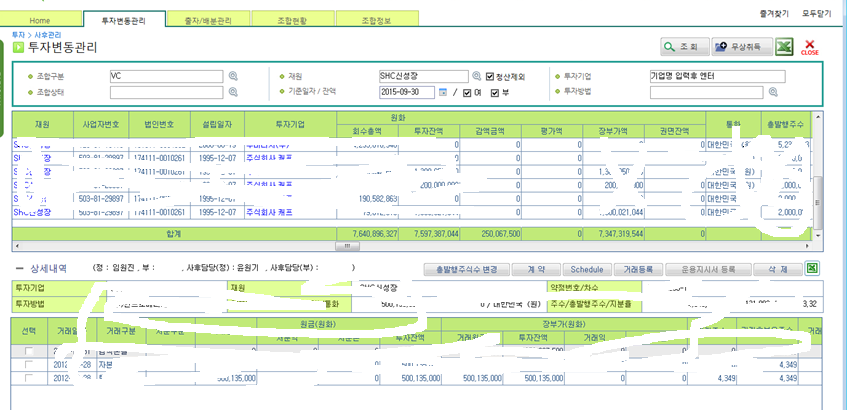 27
28
투자금액변동일자
Input parameter
결과값
호출결과 
{    "status": {        "code": 200,        "message": "OK"    },    "data": {        "조합정보": [{            "조합분류": "",            "조합명": "",            "약칭": "",            "대표펀드매니저": "",            "고유번호": "",            "조합상태": "",            "결성일자": "",            "만기일자": "",            "해산일자": "",            "투자기간(년)": "",            "좌수": "",            "좌수금액": "",            "약정금액": "",            "출자납입액": "",            ＂성과보수": "",            "통화": "",            "공동G.P여부": "",            "관리보수 설명": "",            "출자납입잔액 1종사원": "",            "1종사원 출자/배분 기준일자": "",            "1종사원 출자/배분 구분 ": "",            "1종사원 출자잔액": "",            "출자납입잔액 2종사원": "",            "2종사원 출자/배분 기준일자": "",            "2종사원 출자/배분 구분 ": "",            "2종사원 출자잔액": "",            "투자잔액변동일자": "",            "투자잔액합계": ""        }]    }}​